2025 US Dairy Situation & Outlook
Christopher A. Wolf
E.V. Baker Professor of Agricultural Economics
Dyson School of Applied Economics and Management
Cornell University

January 17, 2025
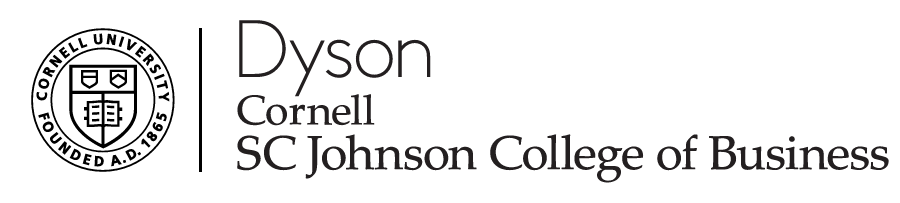 C. Wolf
1
C. Wolf
2
Income Over Feed Cost Margin
C. Wolf
3
US Milk Production
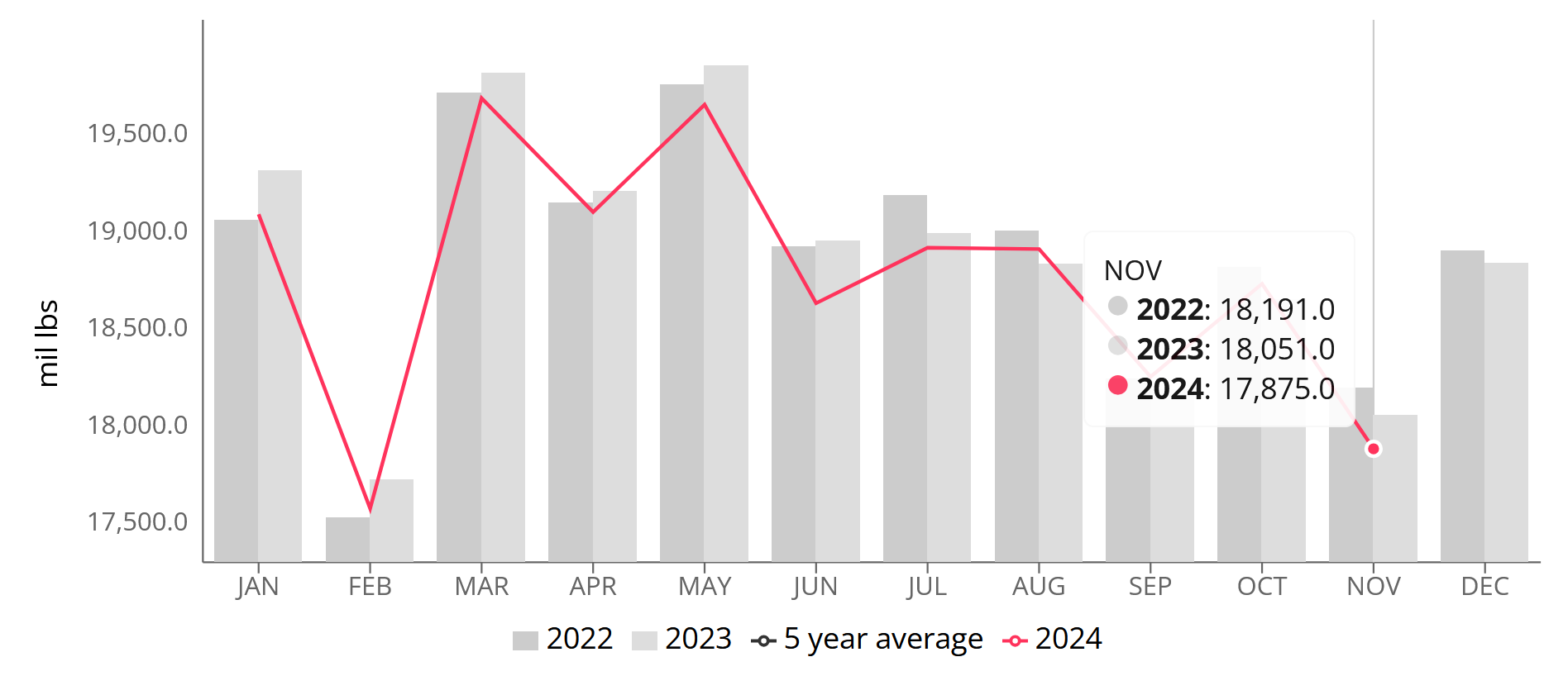 Nov 2024
-0.1% YoY
C. Wolf
4
Source: UDM
US Average Butterfat Test
+1.47% YoY
in 2024
C. Wolf
5
US Milk Cows
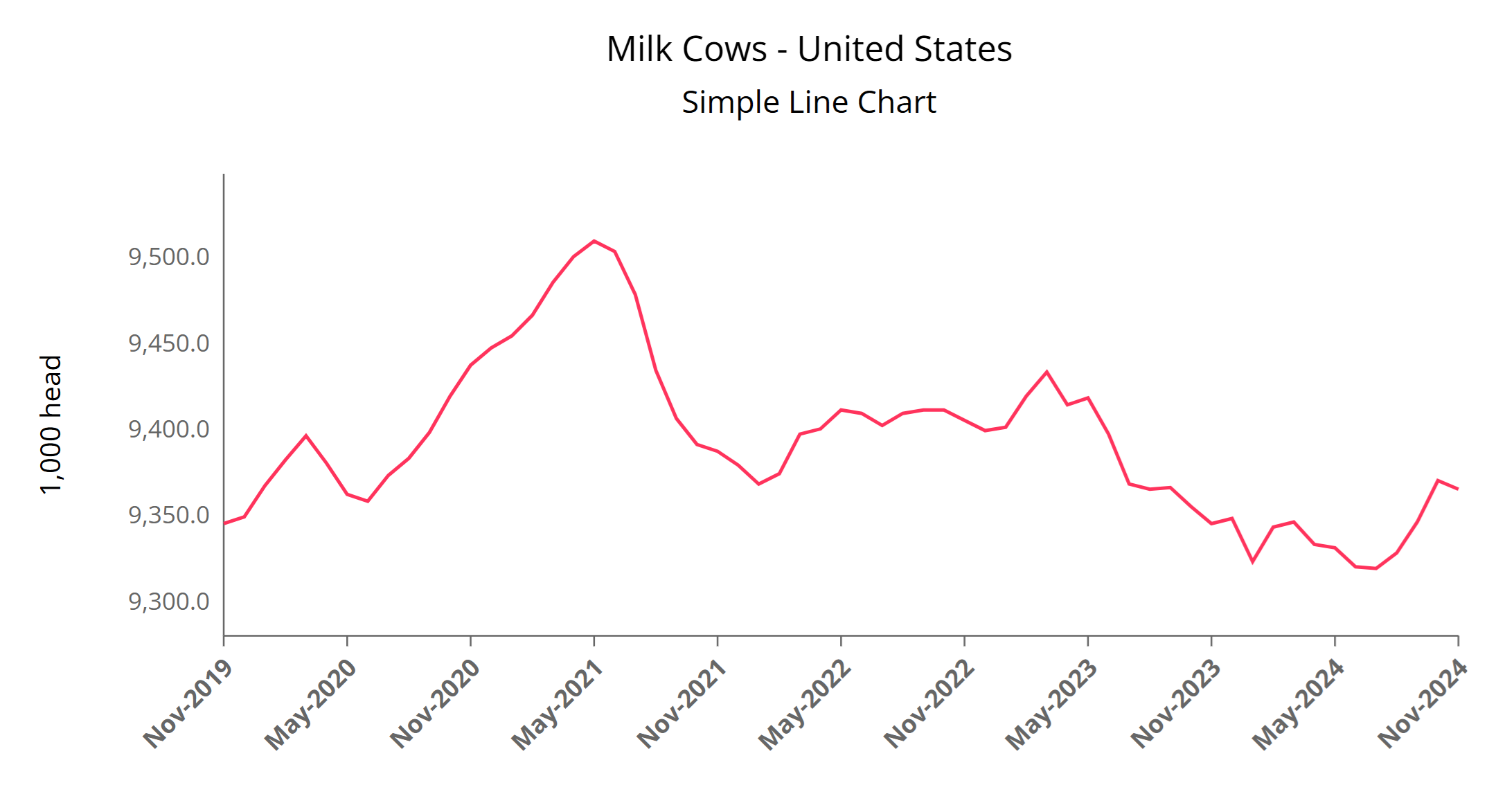 December 2024 9.365 million
+20,000 YoY
C. Wolf
6
Source: UDM
Weekly Dairy Cow Slaughter
2024 -11.9% vs 2023
C. Wolf
7
Source: UDM
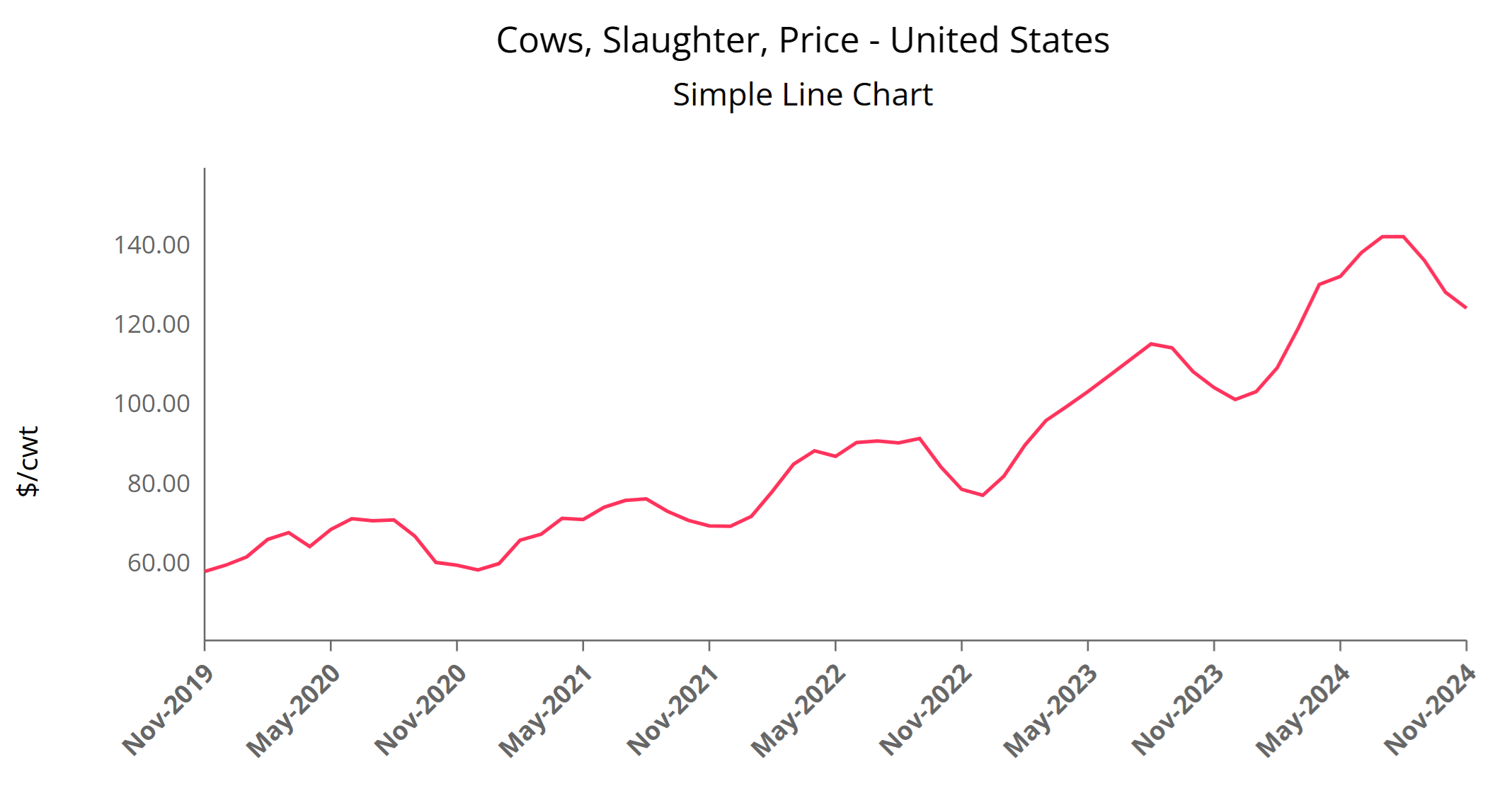 C. Wolf
8
Source: UDM
Factors to Watch
Supply
Disease
Labor
Weather
New plants
Demand
Trade issues
Domestic economy
New plants
C. Wolf
9
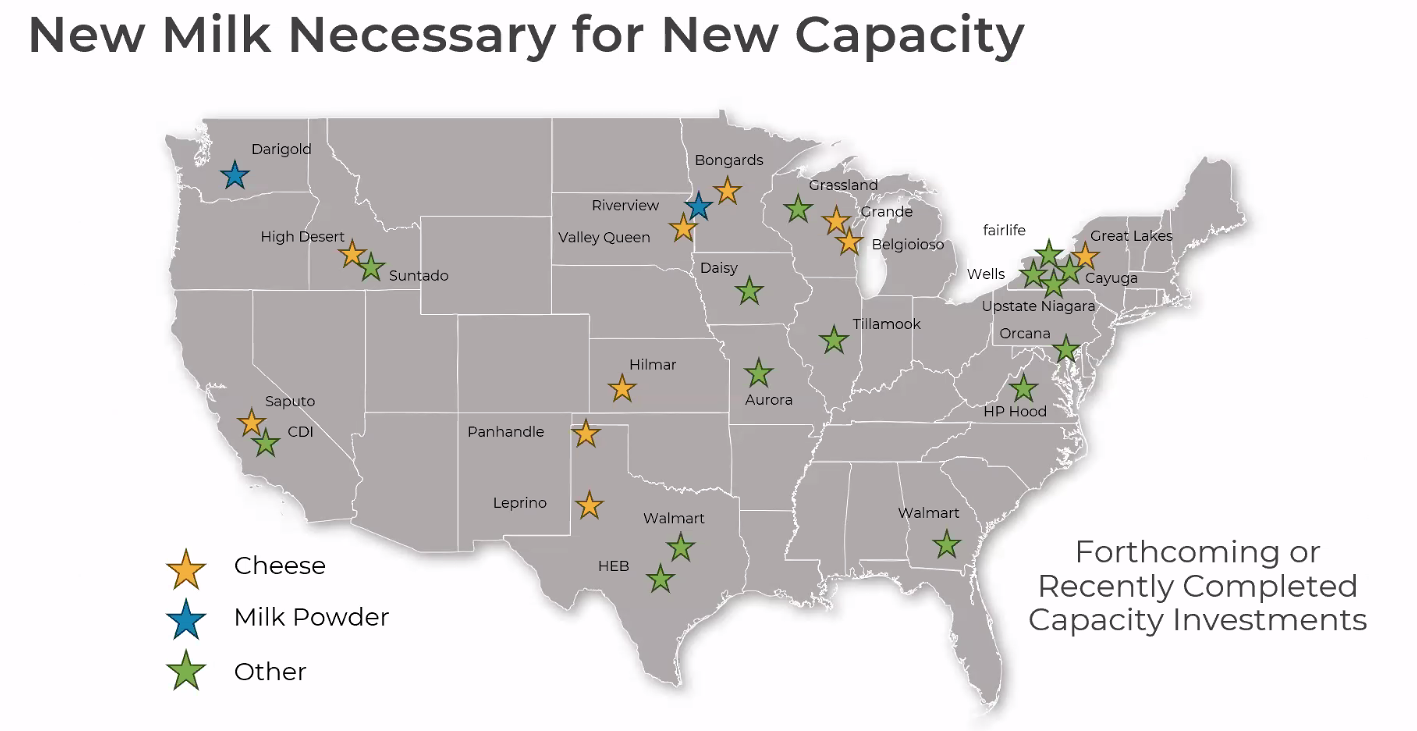 Source: NMPF
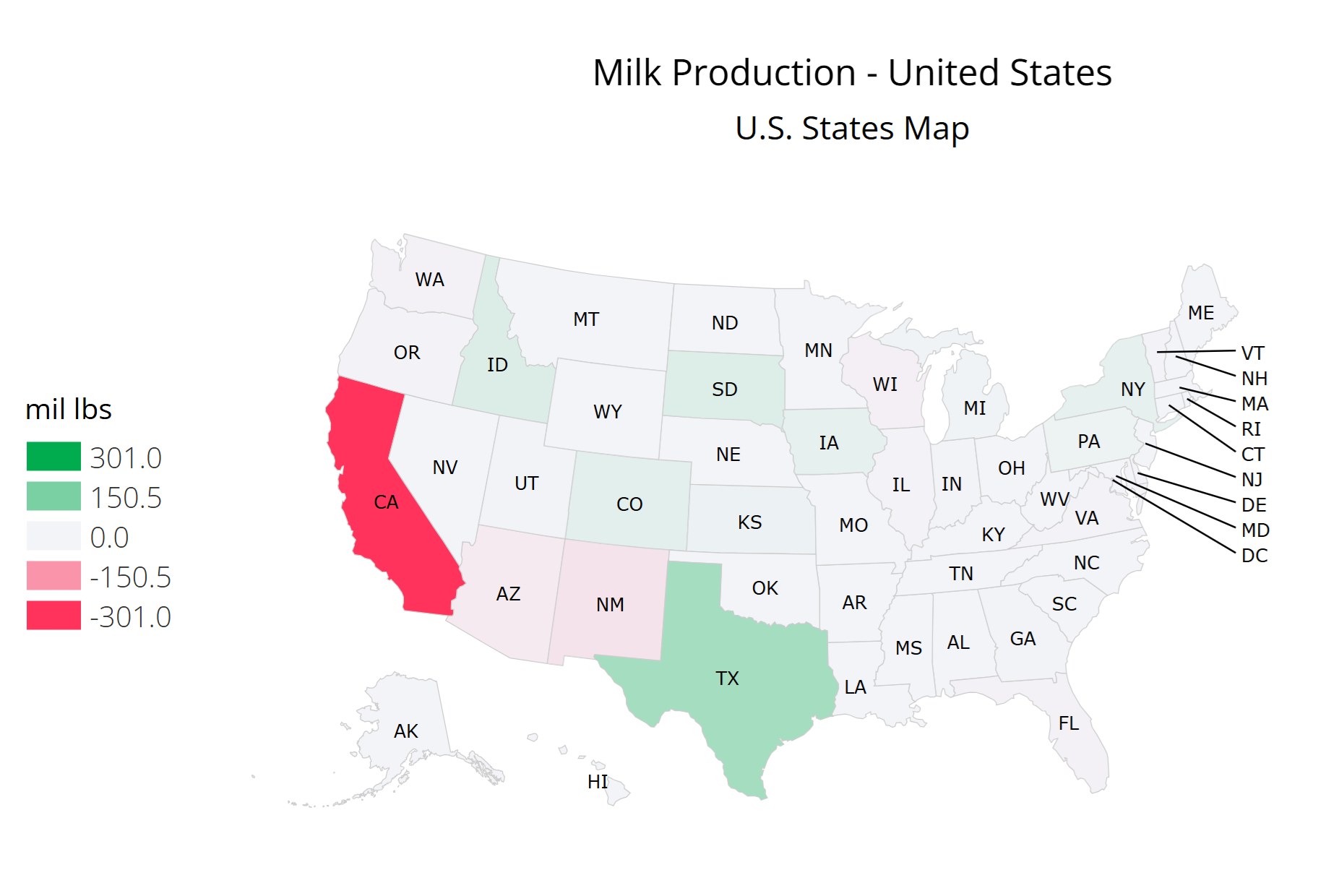 California -9.2% YoY Nov’24
Cow numbers unchanged 
All due to milk/cow
C. Wolf
11
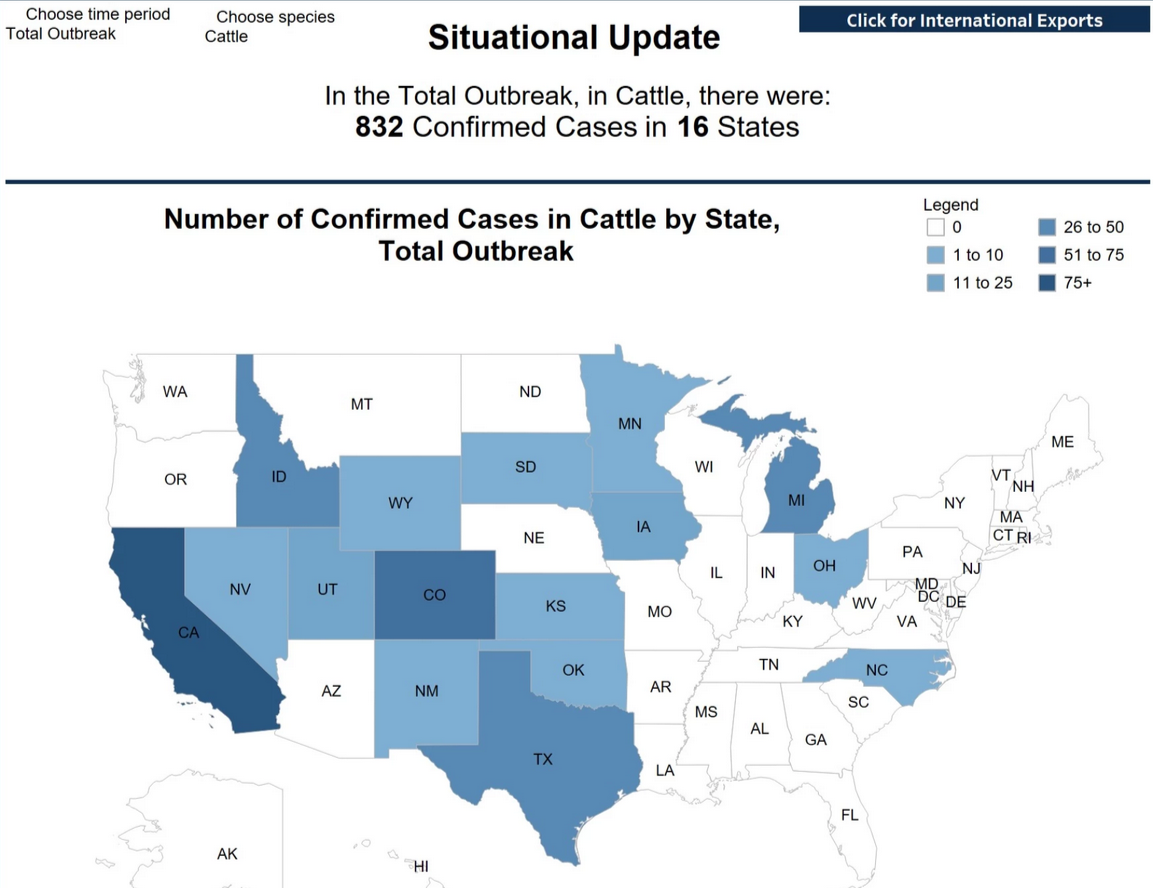 C. Wolf
12
Highly Pathogenic Avian Influenza
As of December 12th, Highly Pathogenic Avian Influenza (HPAI) was confirmed in 16 States and 832 dairy herds. However, since the beginning of December, out of the 832 herds, HPAI has been detected in 143 herds, located in California (142) and Nevada (1). The affected cows and herds are quarantined until they recover. Once they recover, most cows return to producing milk. 

On December 6, USDA announced its National Milk Testing Strategy (NMTS) and a new Federal Order requiring that raw (unpasteurized) milk samples be collected nationwide from any entity responsible for a dairy farm, bulk milk transporter, bulk milk transfer station, or dairy processing facility that sends or holds milk intended for pasteurization and shared with the USDA for testing. The new Federal Order complements the USDA’s Federal Order issued on April 24 that required mandatory testing for lactating dairy cows prior to interstate movement and mandated the reporting of positive influenza A test results in livestock.
C. Wolf
13
Milk/Cow (lbs)
C. Wolf
14
Bluetongue in Europe
Virus spread by biting midges
About 30 known variants
Affects ruminants

Milk loss 2 lb/day
      for 10 weeks
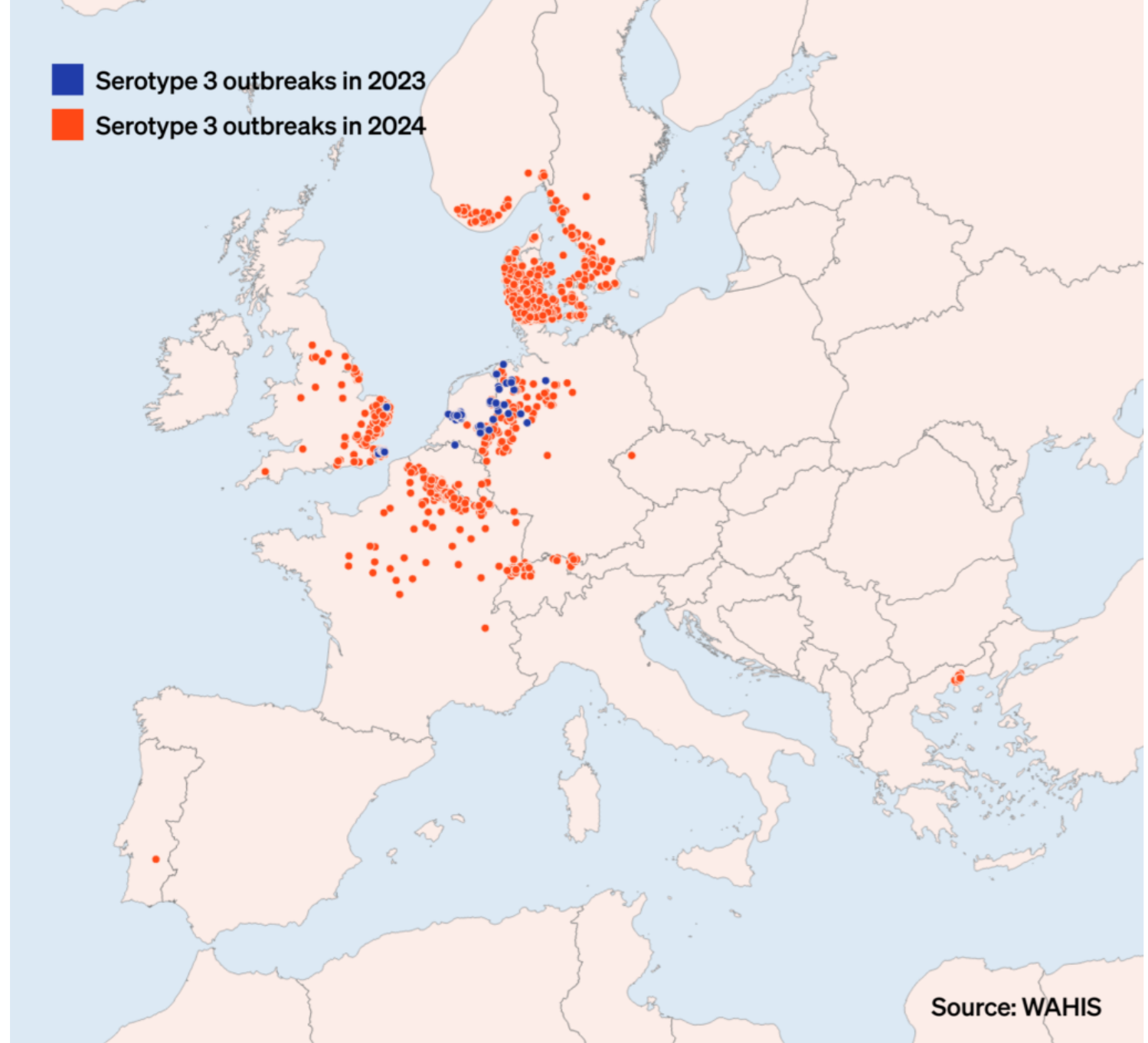 C. Wolf
15
Butter Stocks
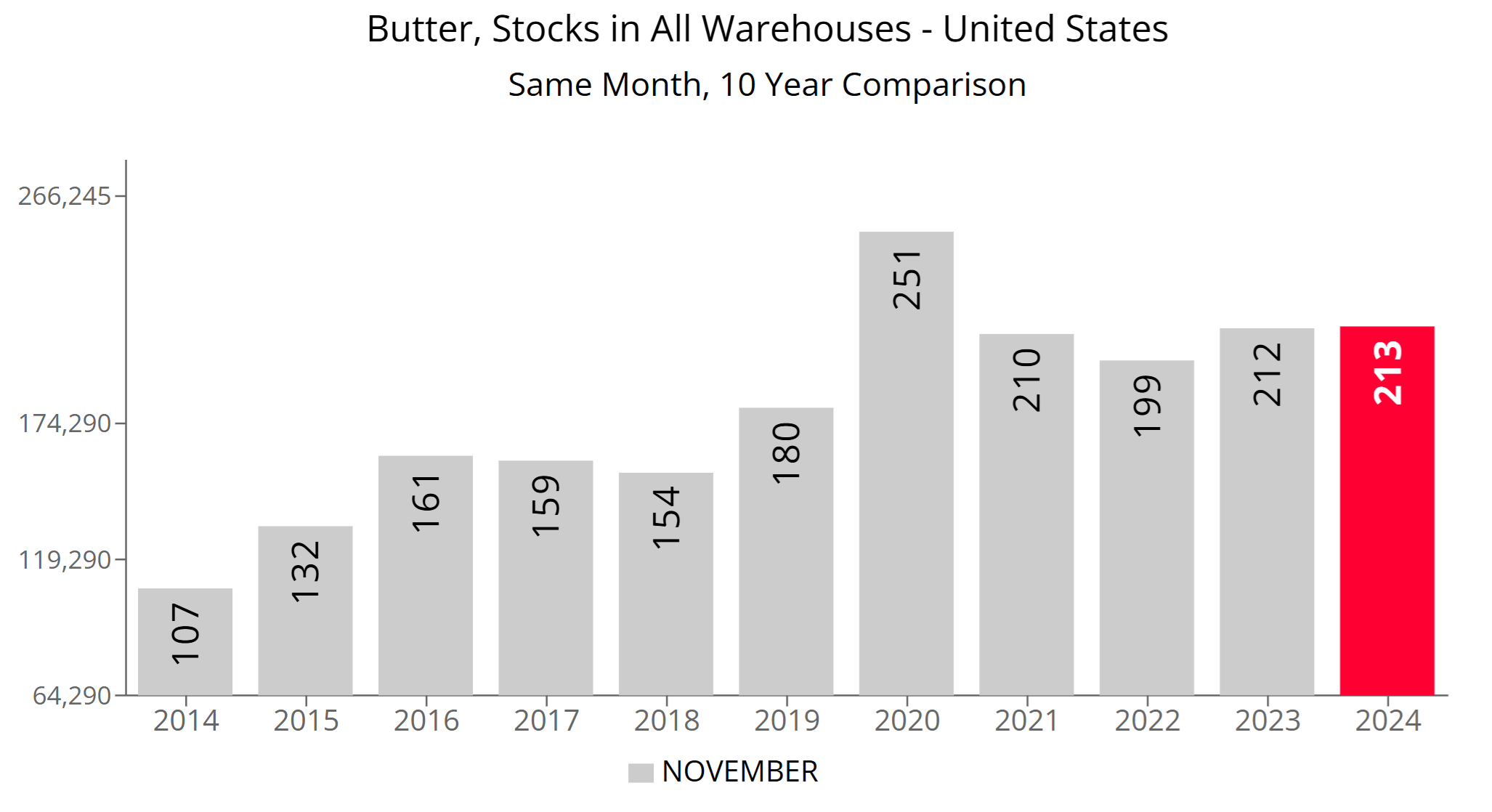 C. Wolf
16
Source: UDM
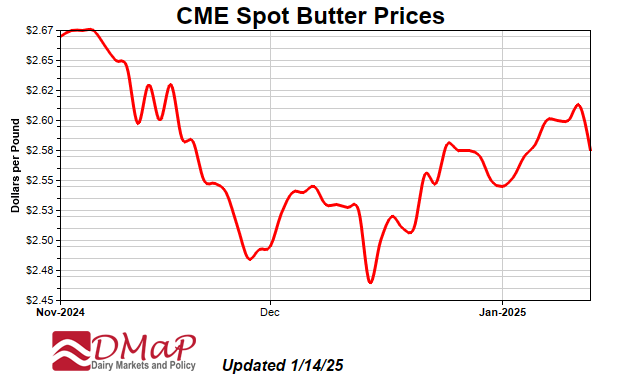 C. Wolf
17
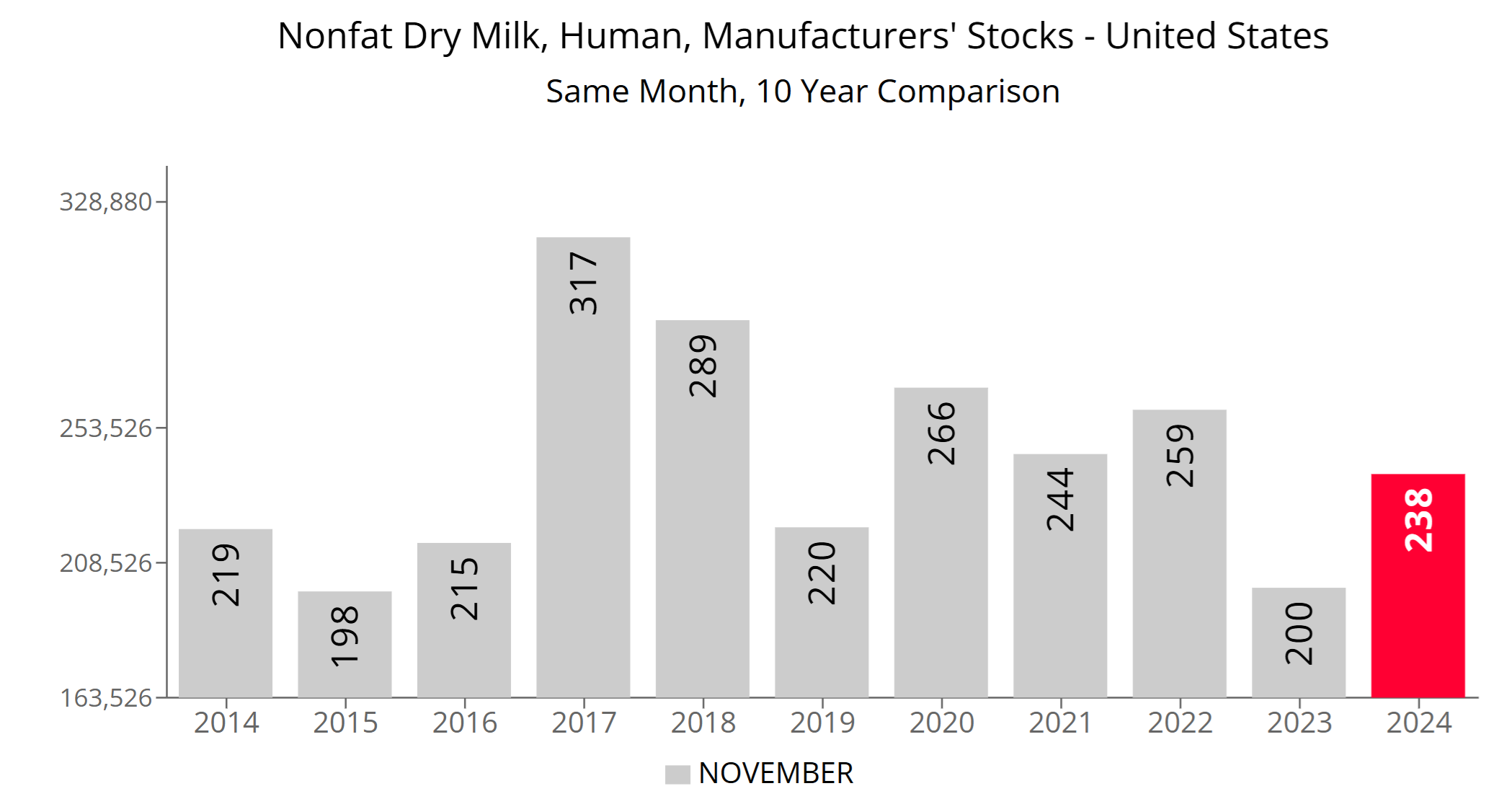 C. Wolf
18
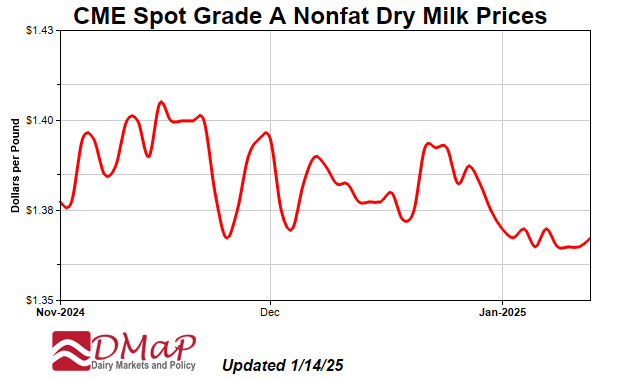 C. Wolf
19
Natural Cheese Stocks
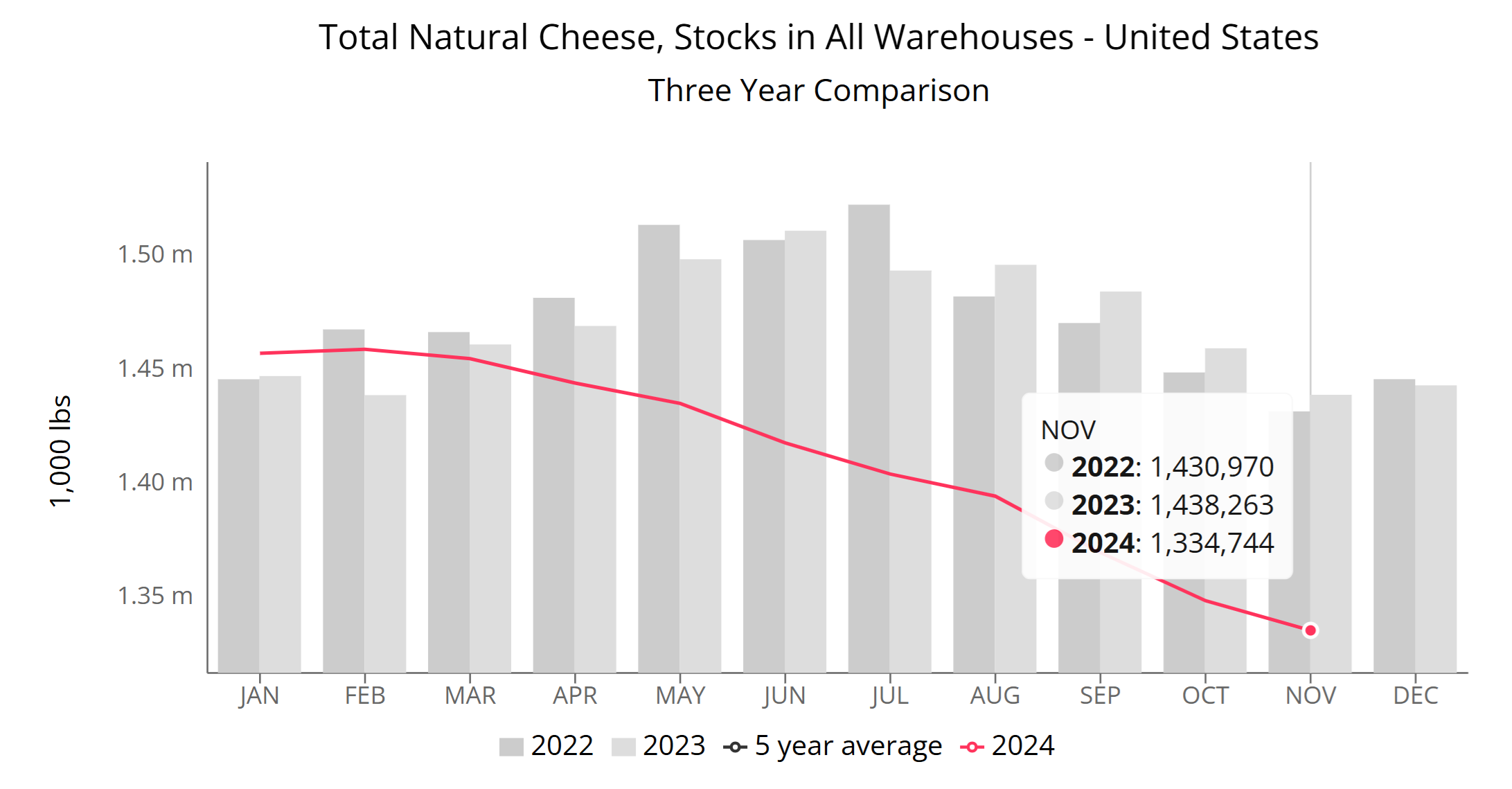 November -7.2% YoY
C. Wolf
20
Source: UDM
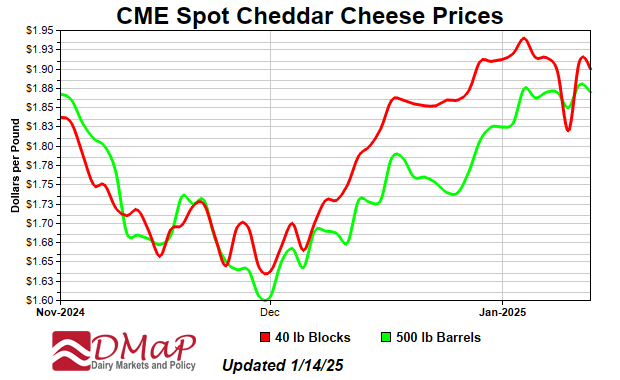 C. Wolf
21
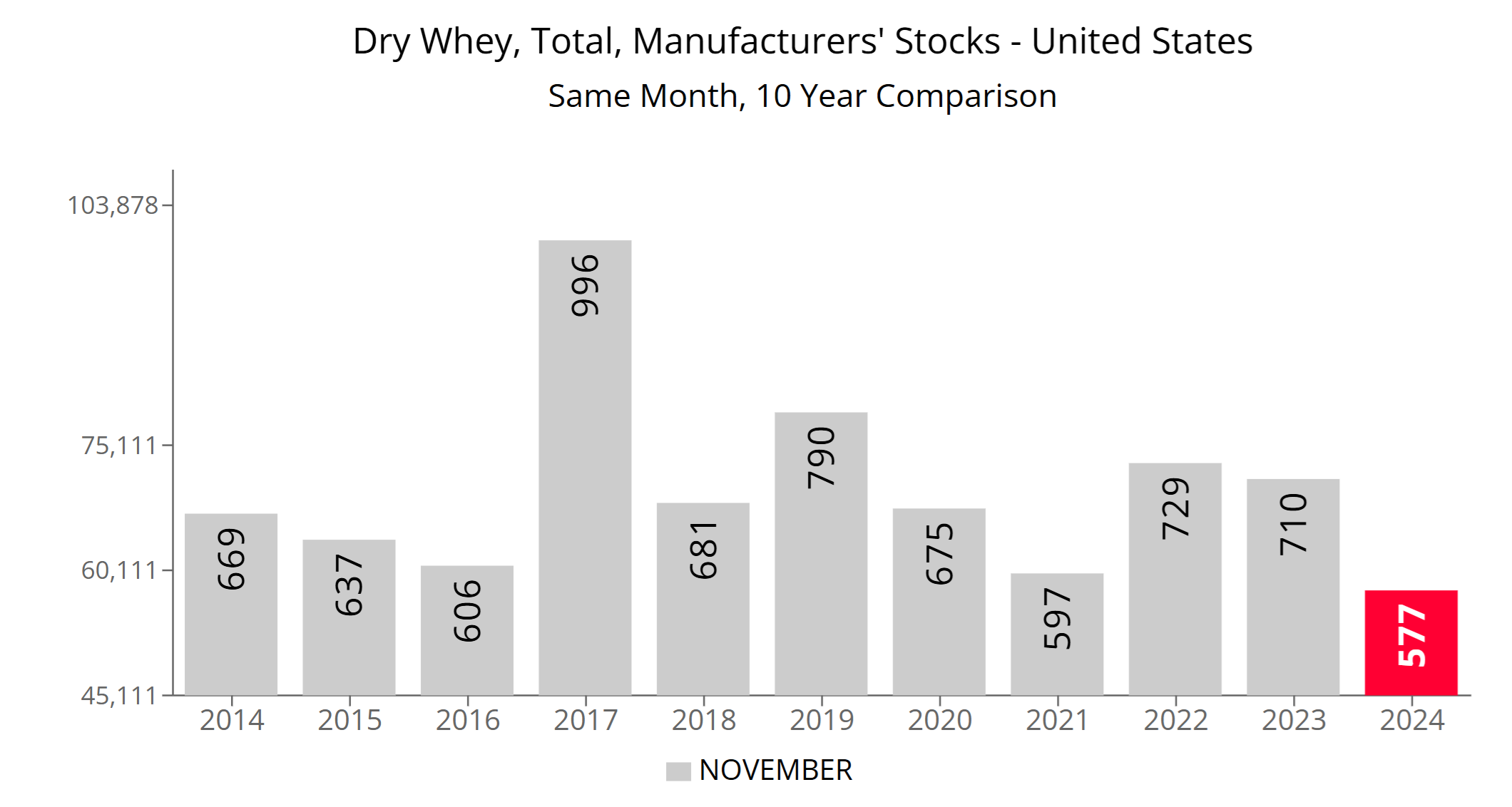 November -18.7% YoY
C. Wolf
22
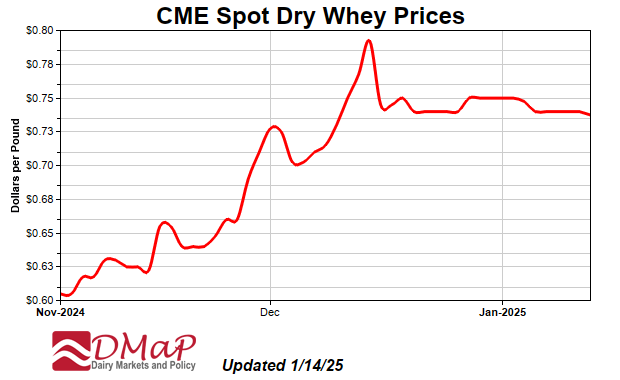 C. Wolf
23
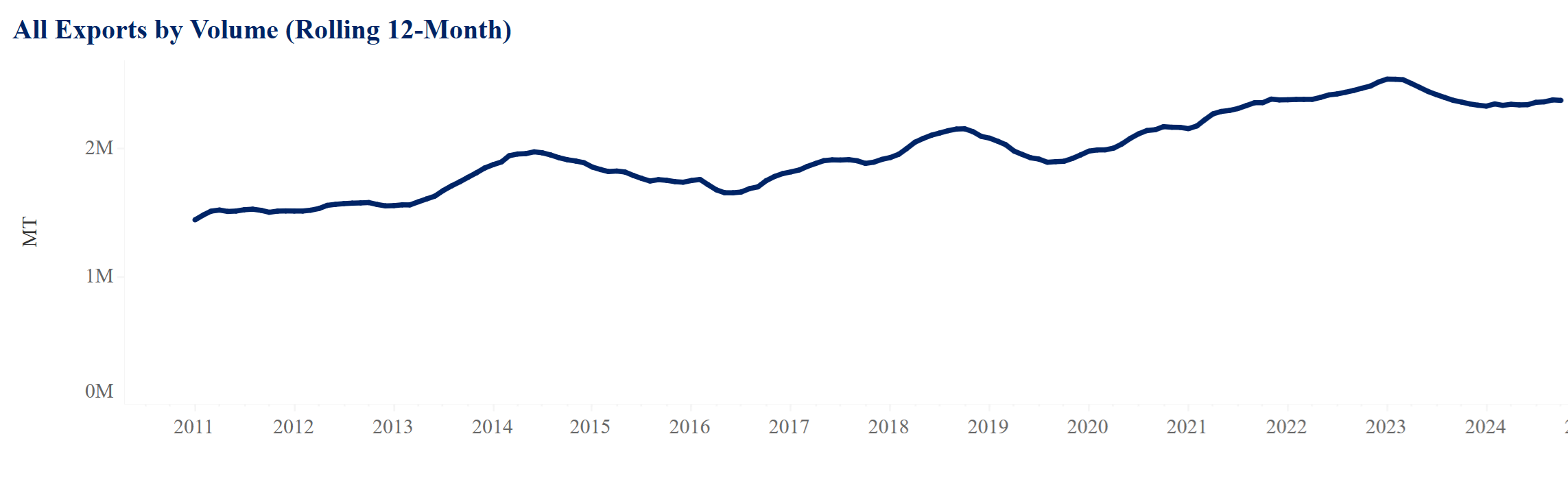 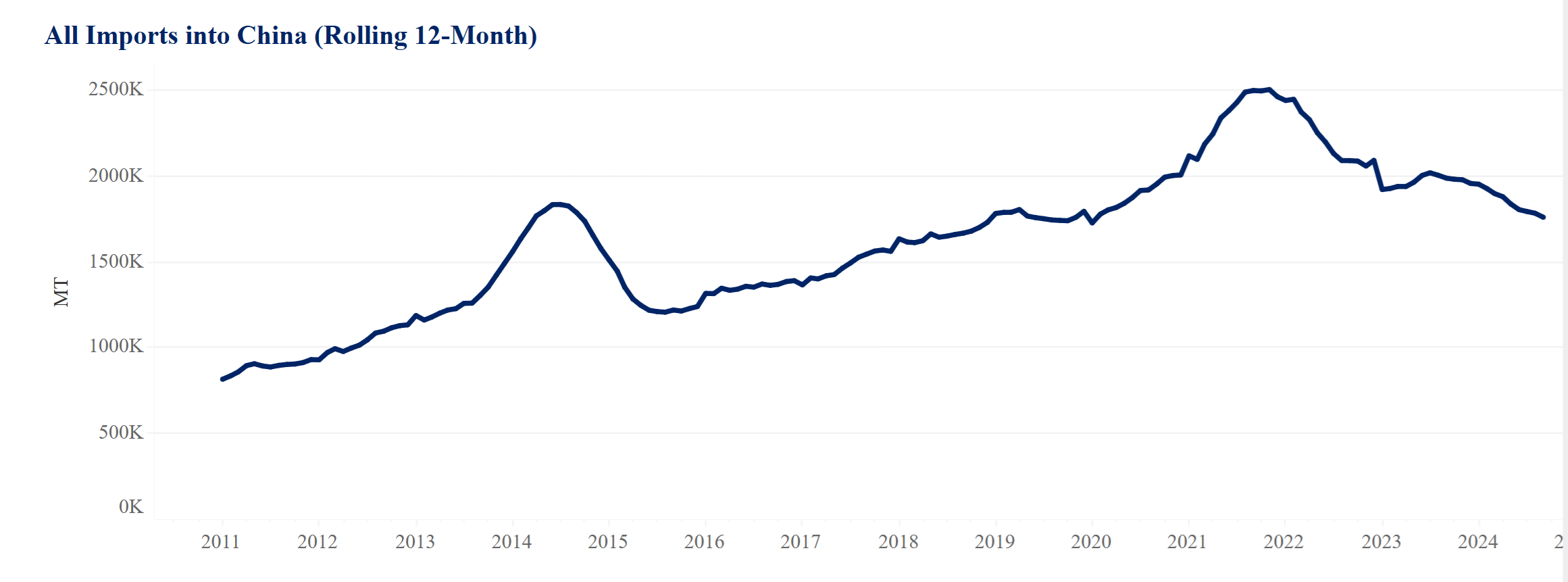 C. Wolf
24
Source: USDEC
US Dairy Exports in North America
43% of US dairy exports to Mexico and Canada
C. Wolf
25
Tariffs and Trade Wars
C. Wolf
26
Impact of Canada TRQ Dispute
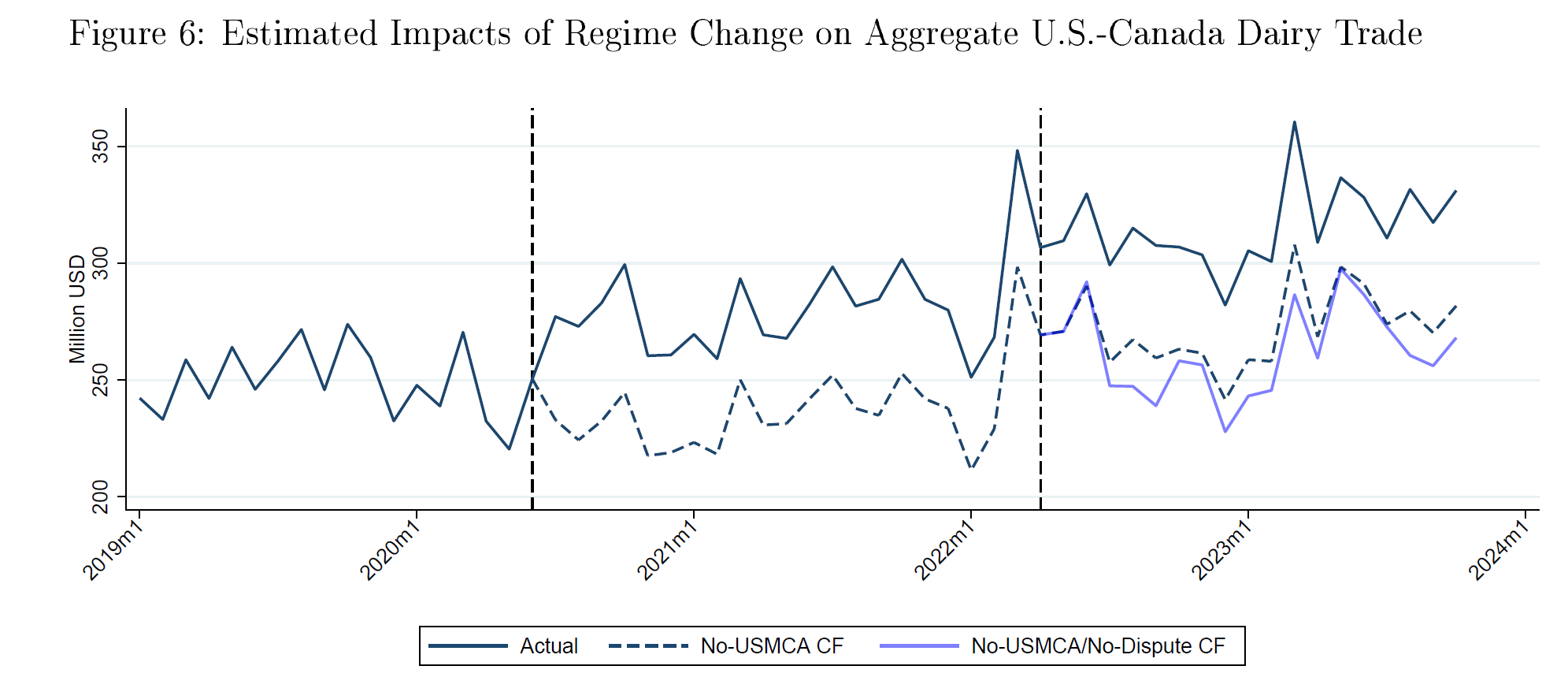 C. Wolf
27
US Dairy Exports
C. Wolf
28
US Dairy and Ag Exports
C. Wolf
29
US Dairy, Ag and Total Exports
C. Wolf
30
Major Exporter Milk Production
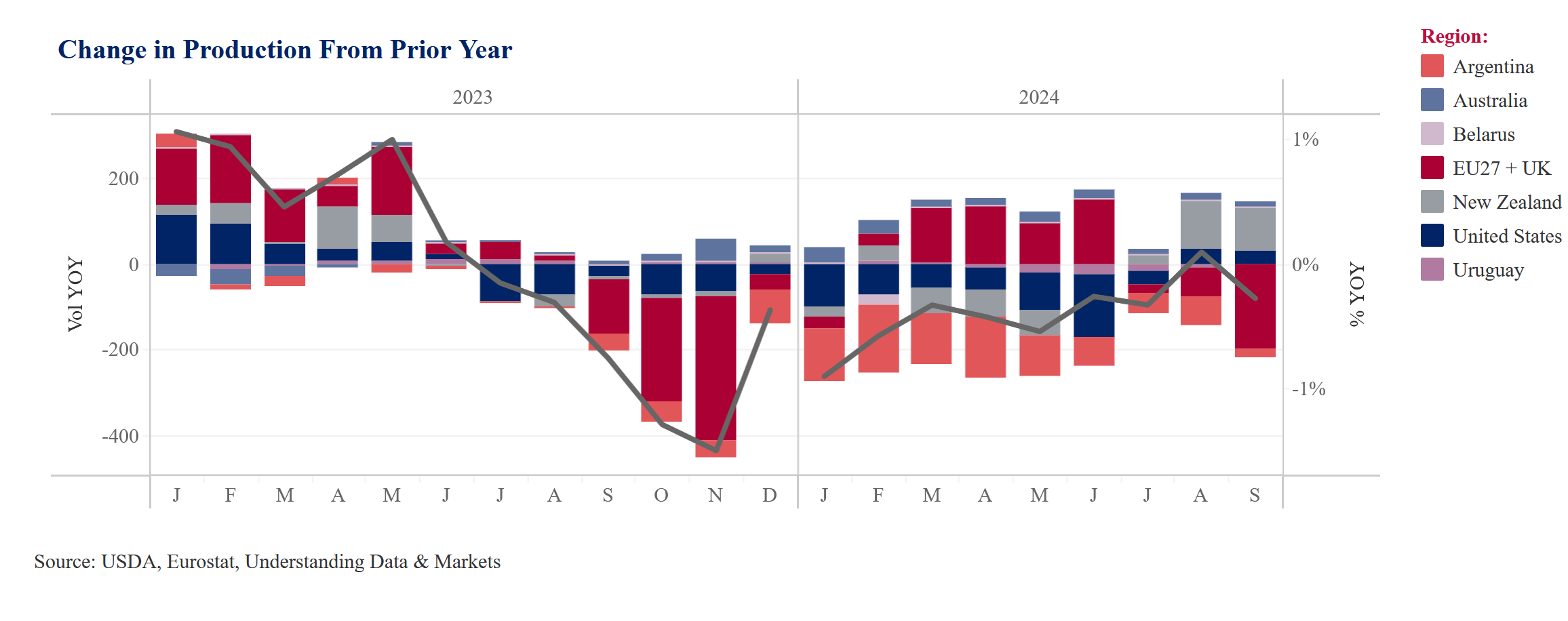 C. Wolf
31
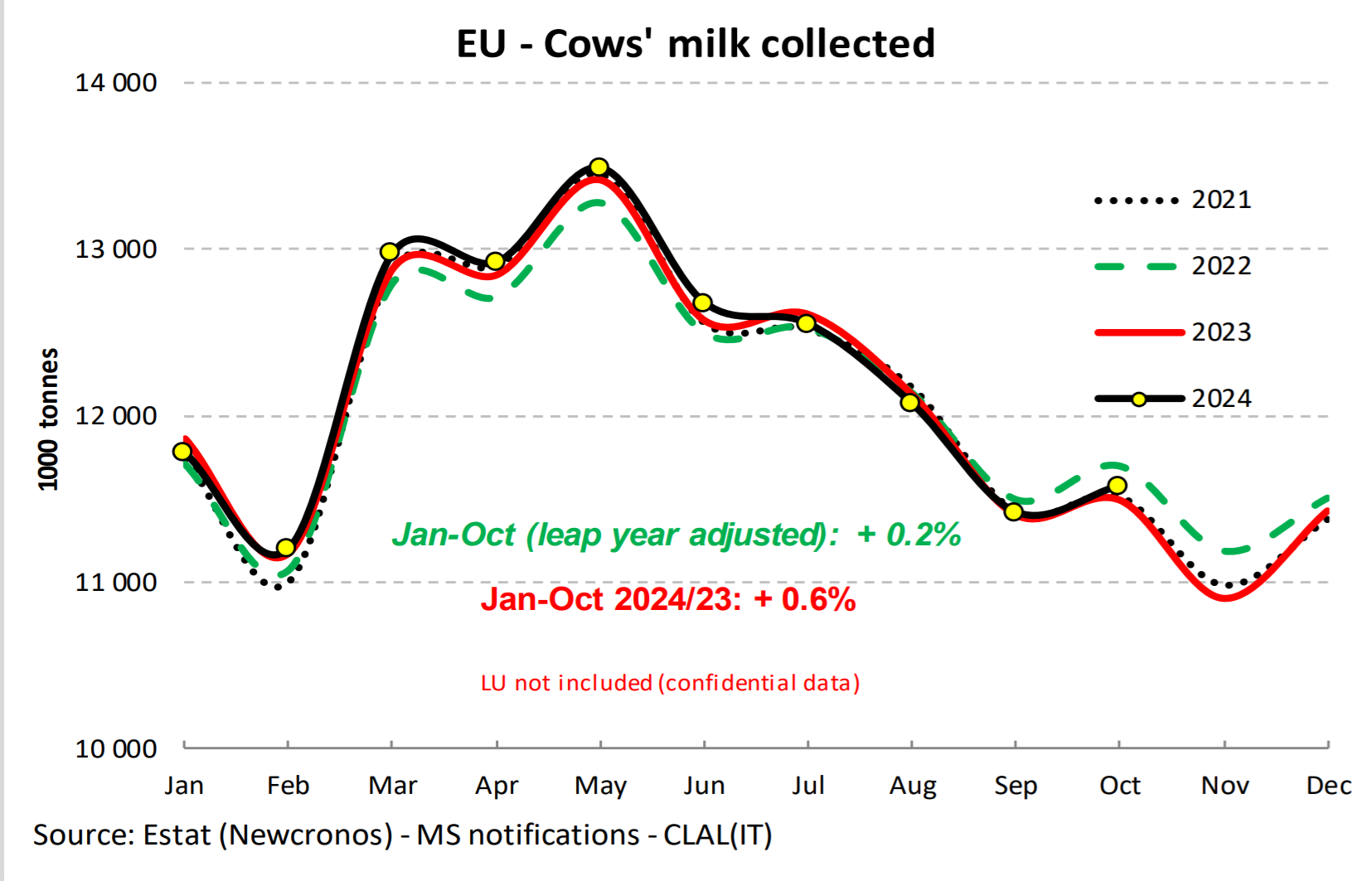 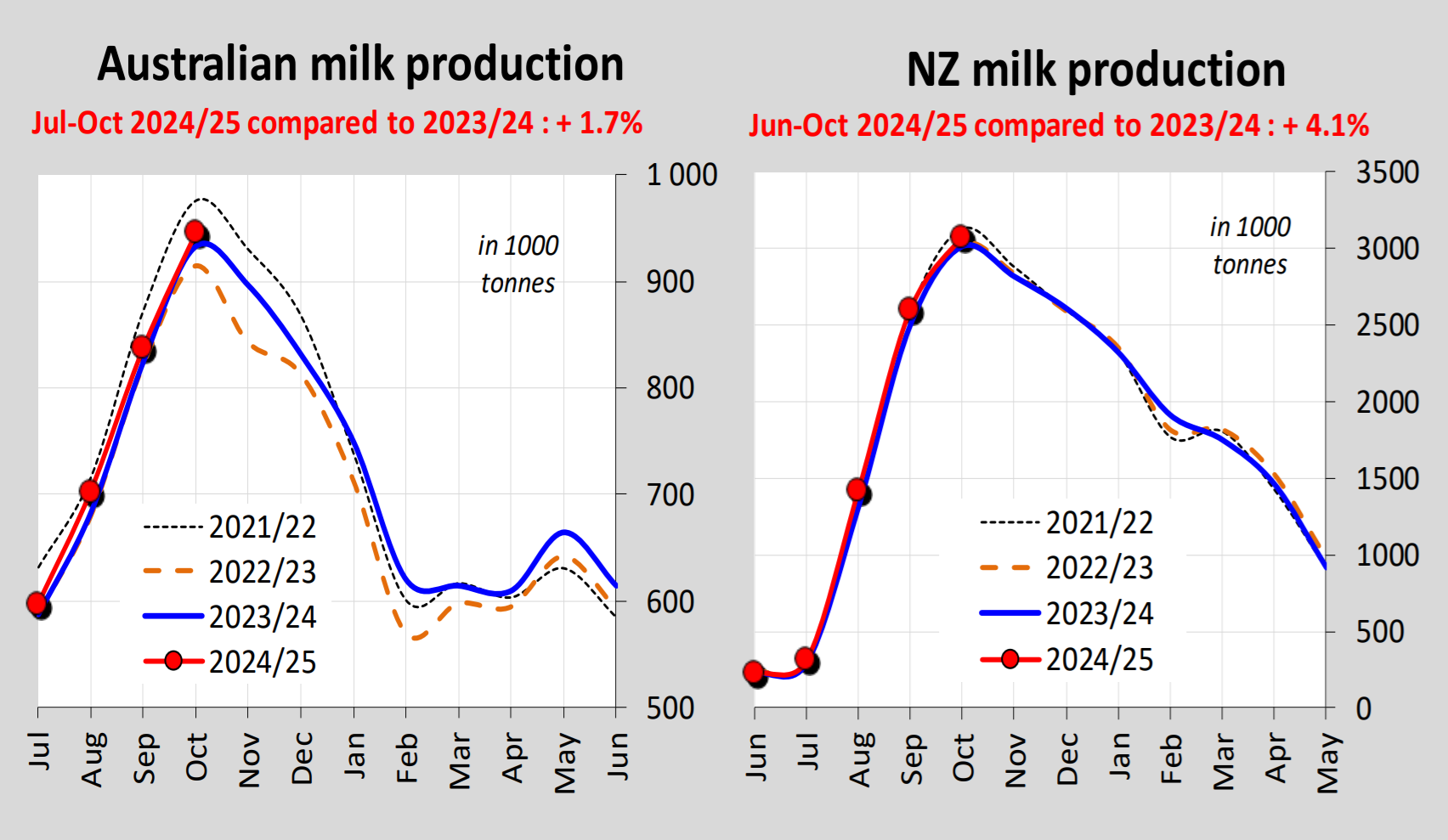 C. Wolf
32
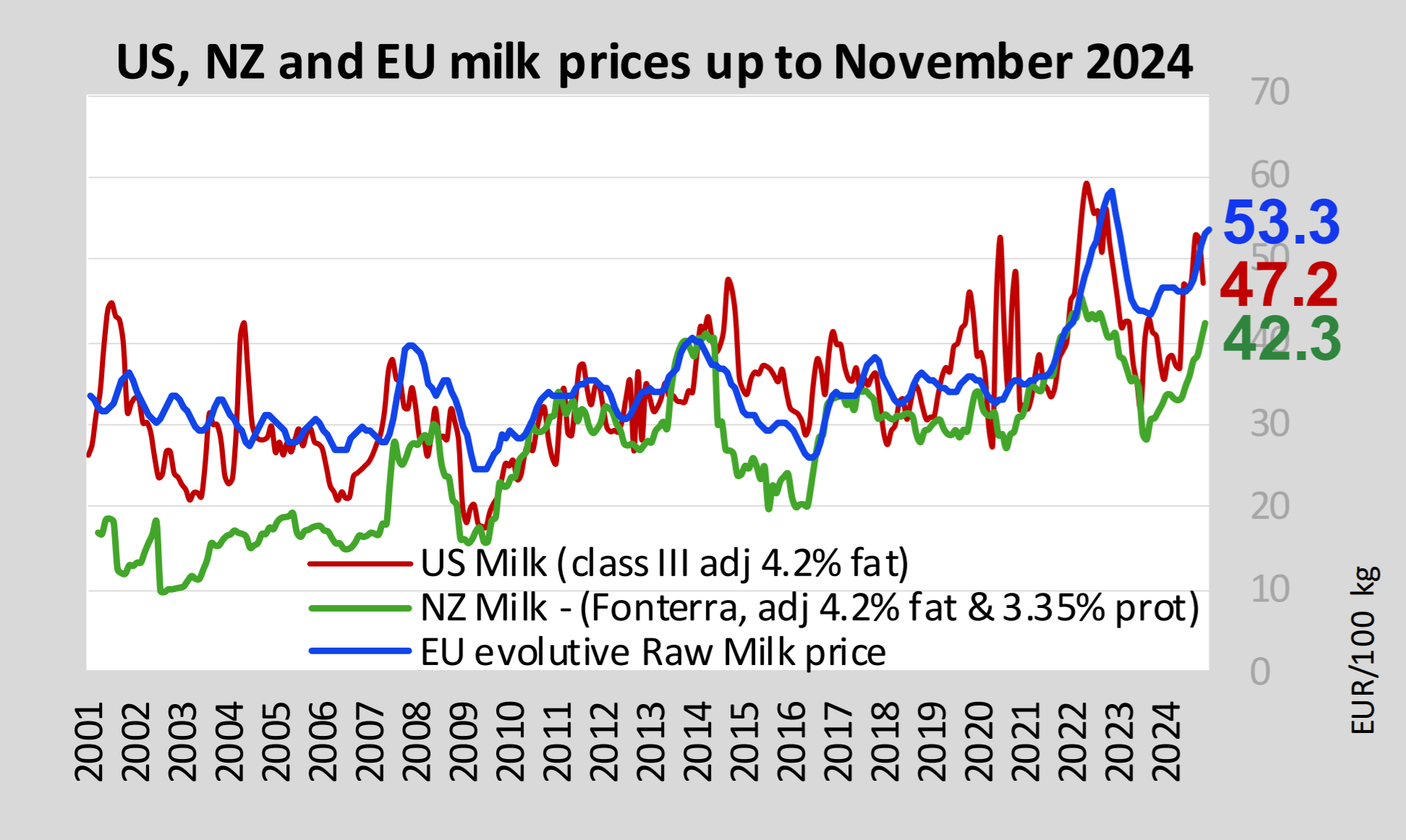 C. Wolf
Source: EU Milk Observatory
33
C. Wolf
34
Corn Market Adjustment
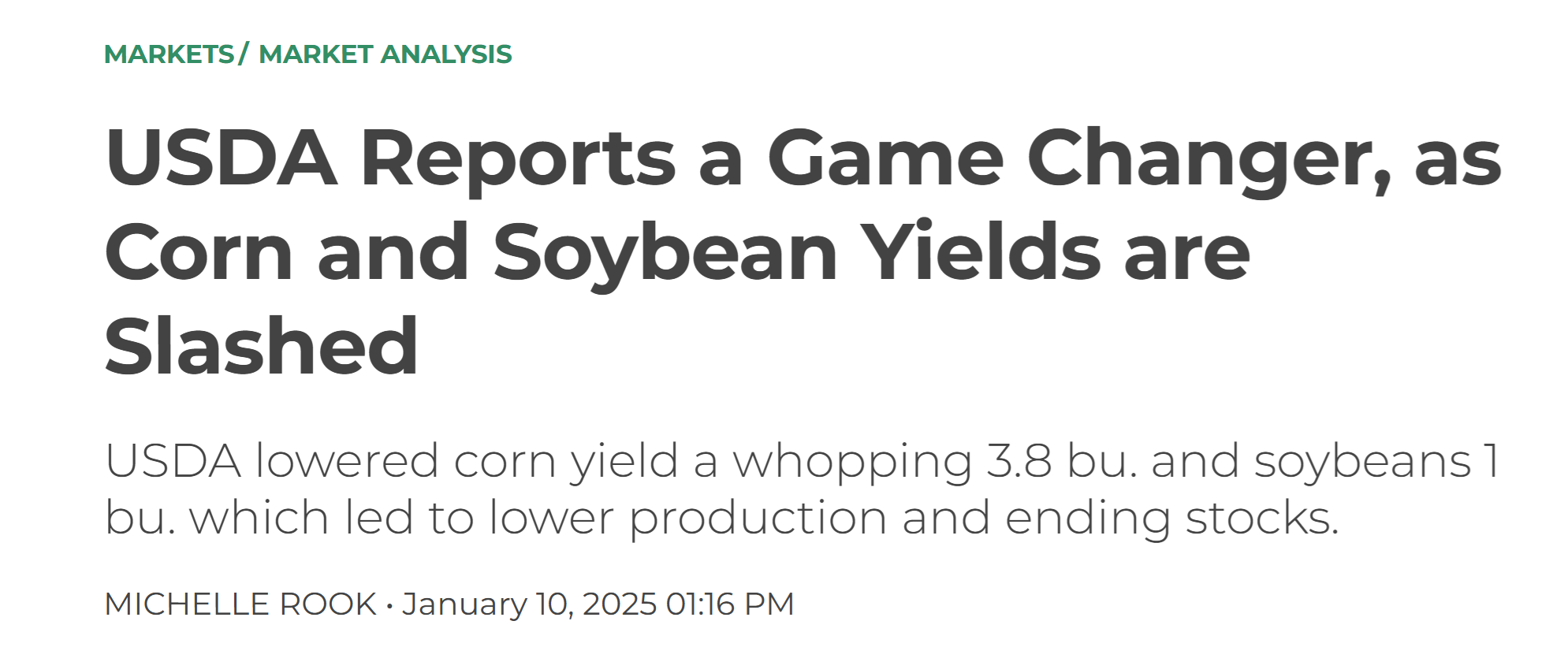 January 10, 2025
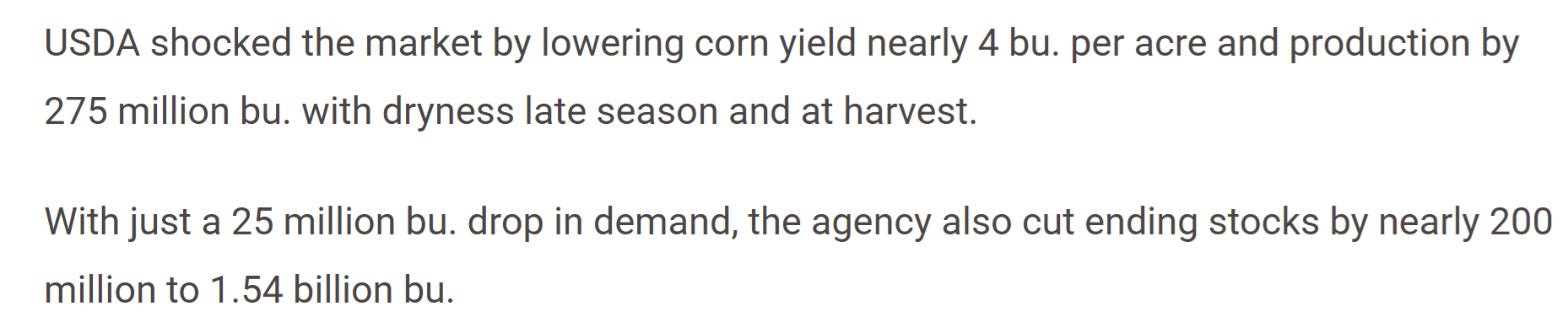 C. Wolf
35
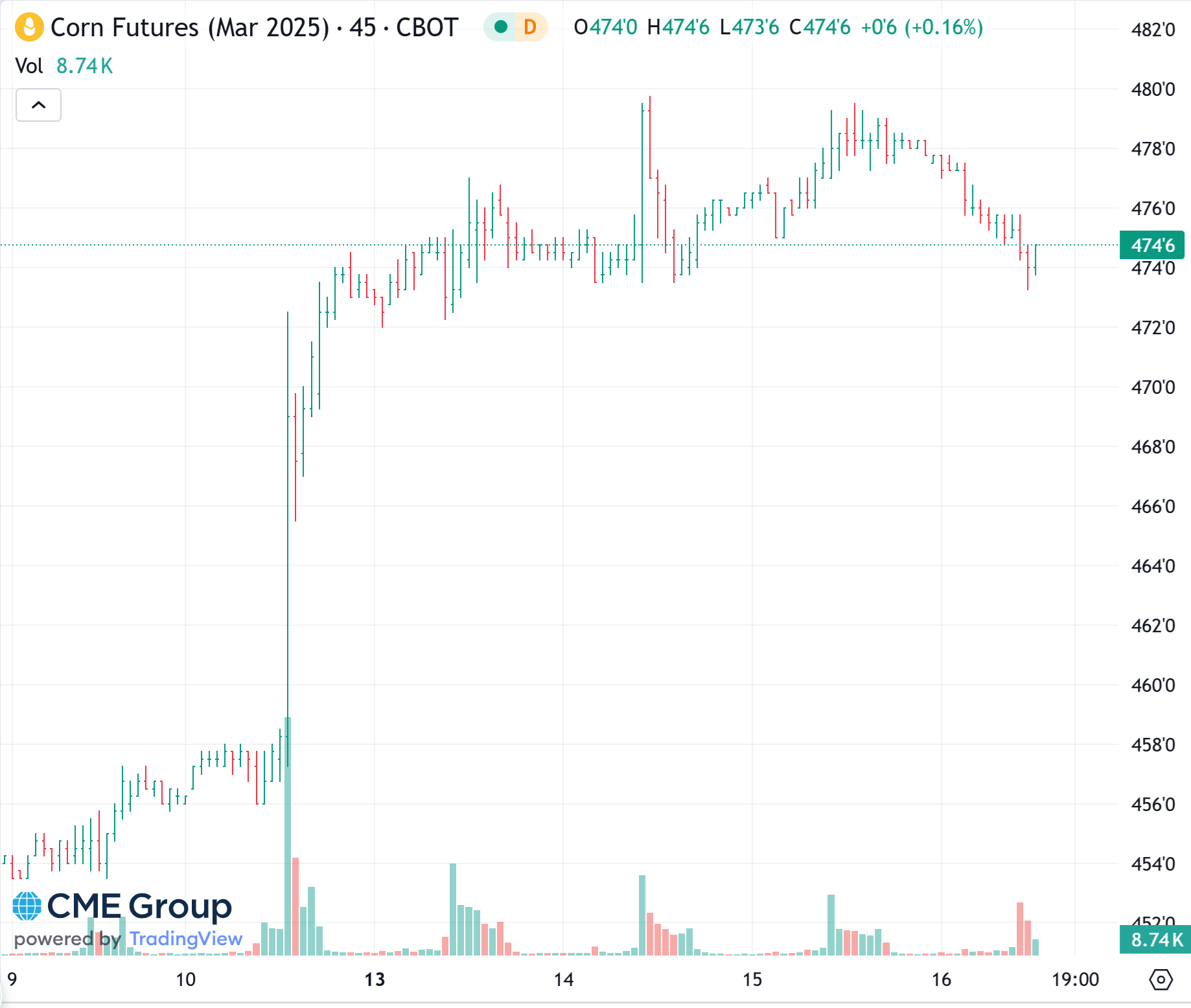 C. Wolf
36
Forecast PricesJanuary 2024 WASDE and Jan 16 Futures
C. Wolf
37
DMC Forecast
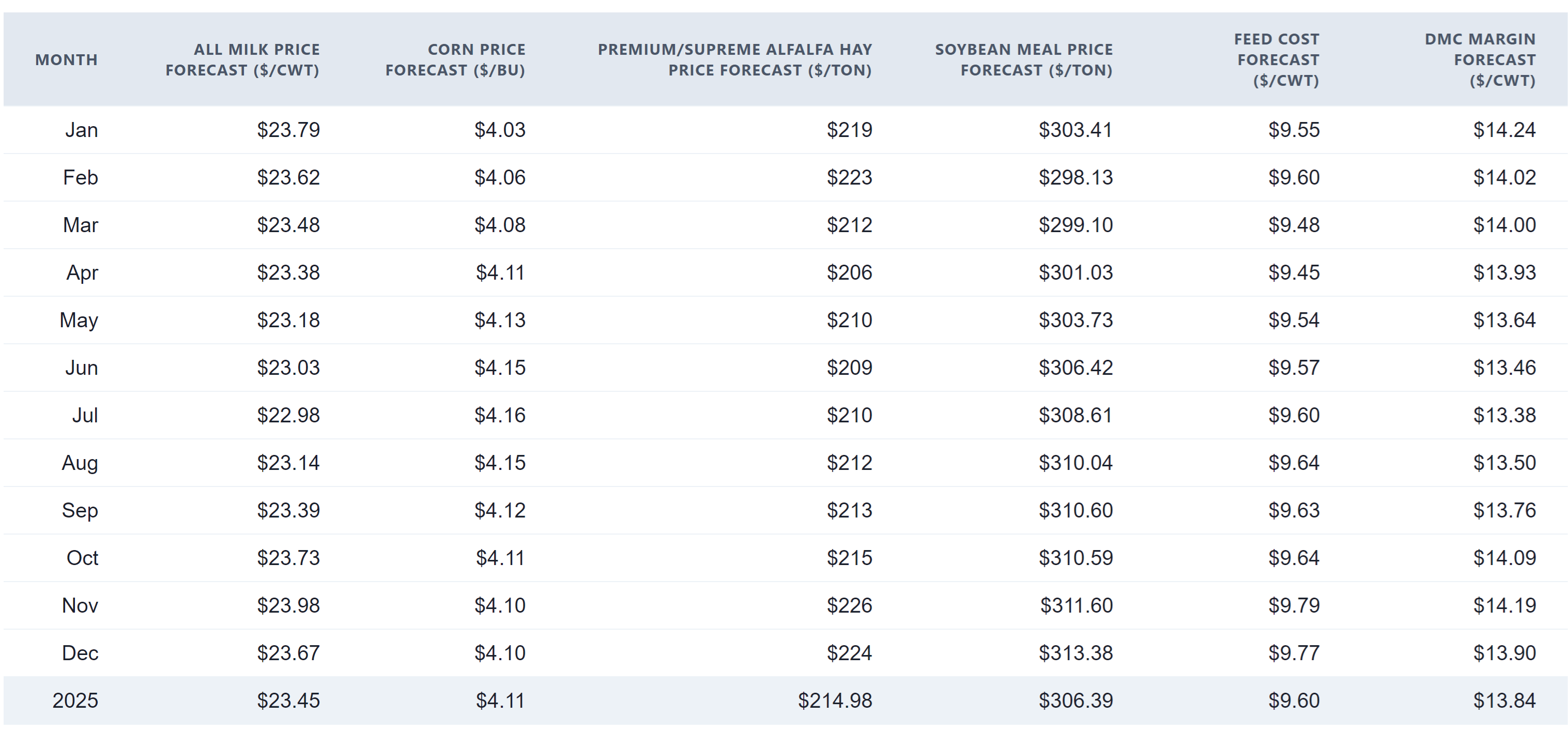 C. Wolf
38
DMC Margin Forecasts
C. Wolf
39
Thank You
Chris Wolf
cwolf@cornell.edu
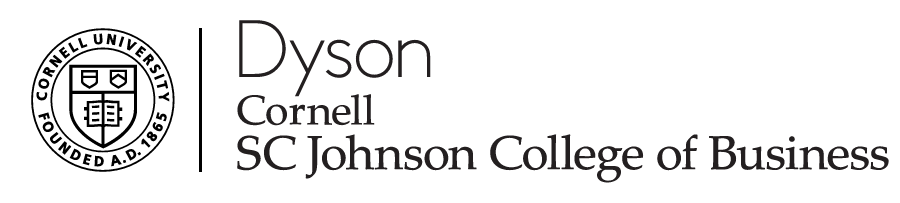 C. Wolf
40